Year 3 and 4

Summer Term

Week 3

PROPERTIES OF SHAPES: 
Angles
Subject knowledge links:

What is an Angle? https://www.bbc.co.uk/bitesize/topics/zb6tyrd/articles/zg68k7h
What are parallel and perpendicular lines? https://www.bbc.co.uk/bitesize/topics/zb6tyrd/articles/zp327hv

Use Year 3 Summer Term Maths Unit 2 as revision if needed.
Step
GEOMETRY PROPERTIES OF SHAPES ANGLES  
SUMMER TERM 2020

 
Suggested Manageable Steps 
Step 1	Identify acute anglesStep 2	Identify obtuse anglesStep 3      	Identify acute angles in shapesStep 4     	Identify obtuse angles in shapesStep 5    	Identify right angles in shapesStep 6    	Compare angles up to two right angles in sizeStep 7   	Order angles up to two right angles in sizeUse multiplication or division to solve scaling or correspondence problems
Step
Elicitation
What words do you know that link to angles?
Describe a shape.

Describe and angle.

What are the properties of angles?

What’s the difference between and angle and a shape?
Step
Do it: Identify acute angles			    Date:_____________
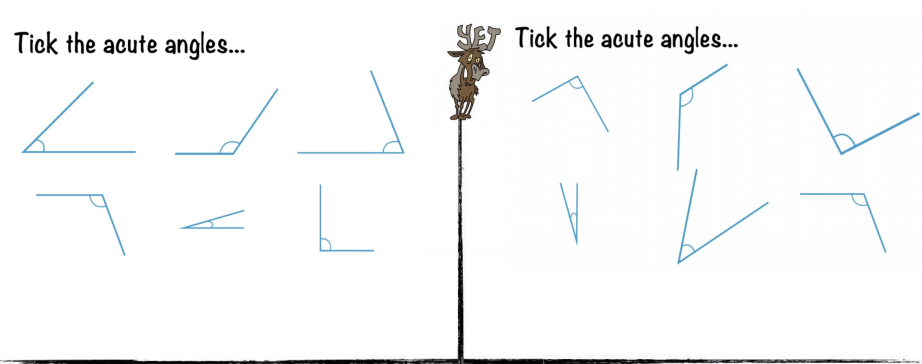 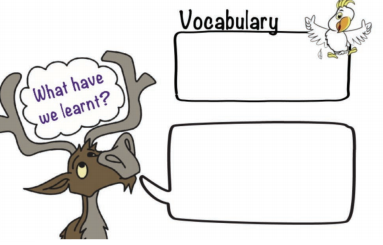 Year 4 Step 1
Twist it: Identify acute angles		                                            Date:_____________
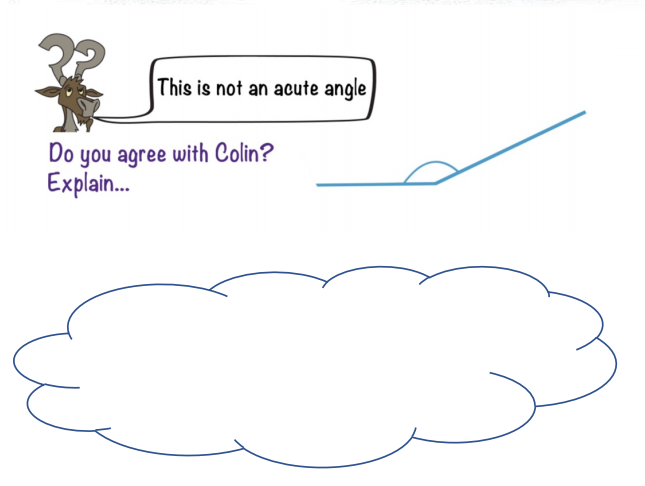 Year 4 Step 1
Explore it: Identify acute angles			                        Date:_____________
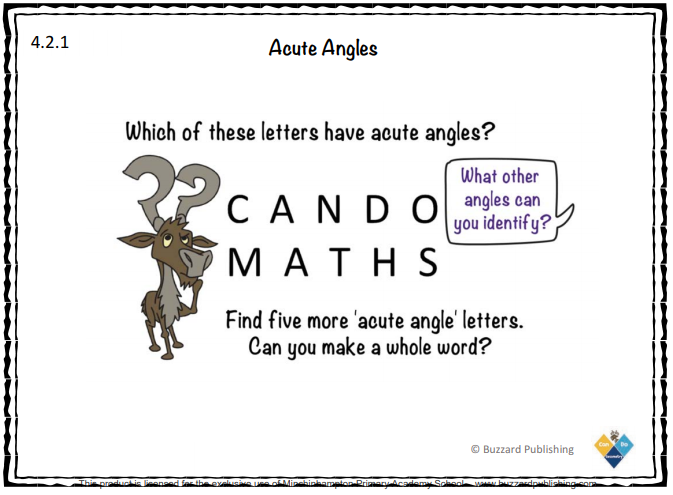 Year 4 Step 1
Do it: Identify obtuse angles			    Date:_____________
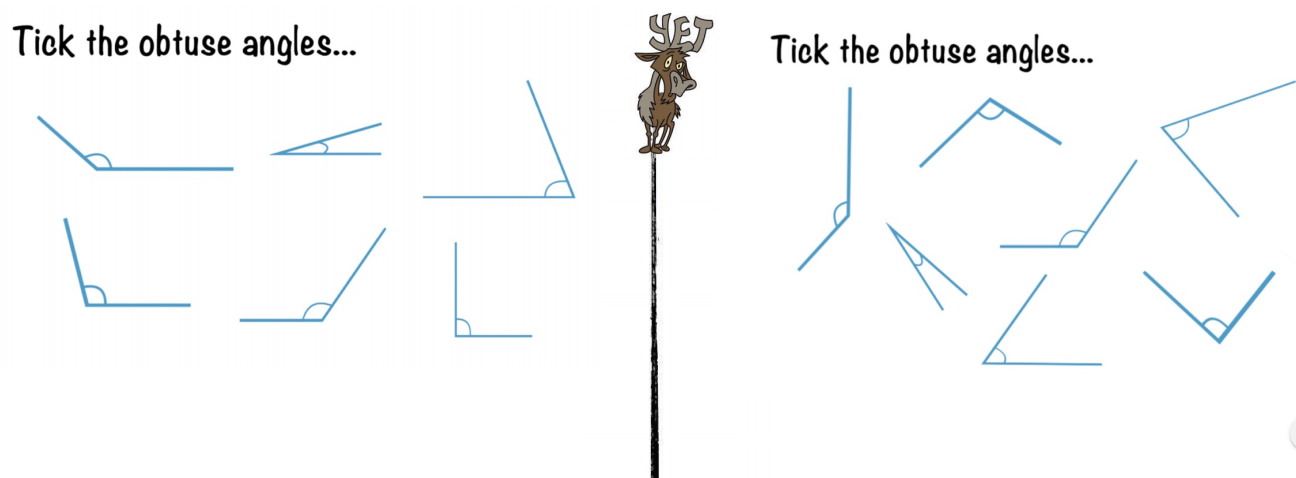 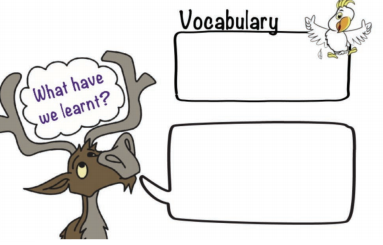 Year 4 Step 2
Twist it: Identify obtuse angles		                                            Date:_____________
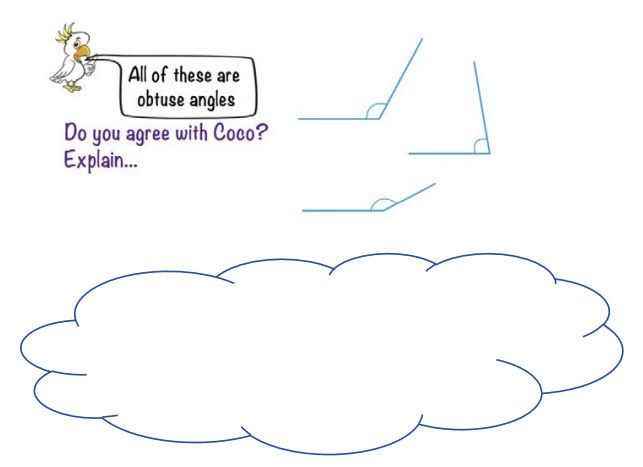 Year 4 Step 2
Explore it: Identify obtuse angles		                        Date:_____________
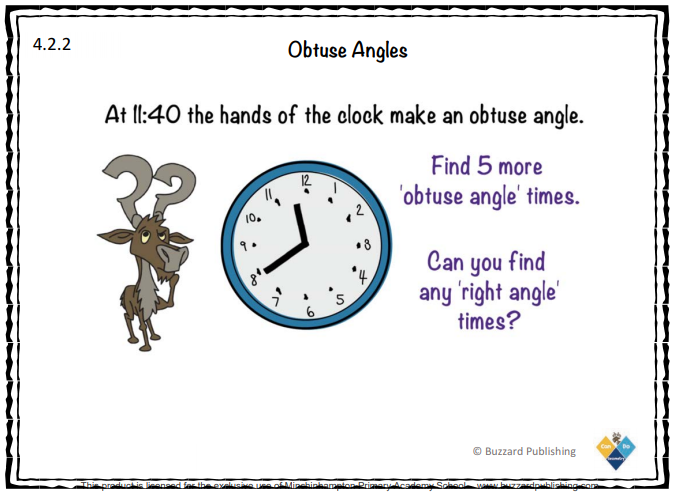 Year 4 Step 2
Do it: Identify acute angles in shapes	                Date:_____________
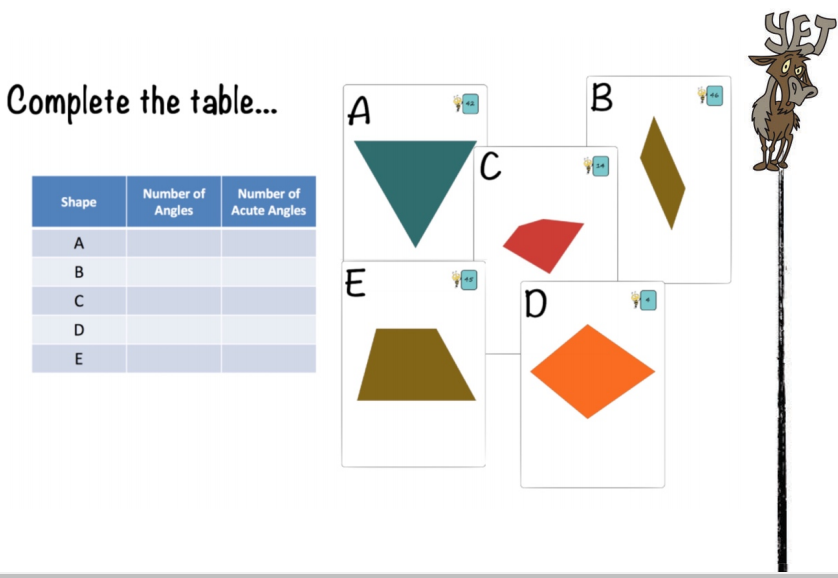 Year 4 Step 3
Do it: Identify acute angles in shapes	                Date:_____________
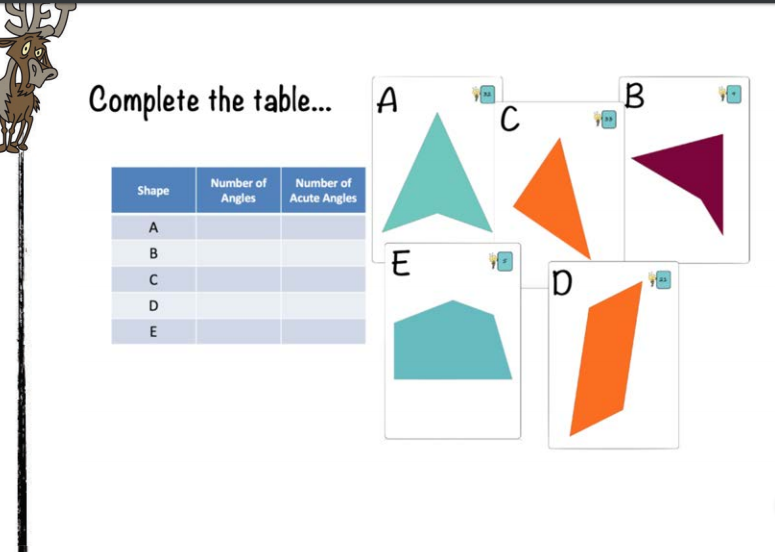 Year 4 Step 3
Twist it: Identify acute angles in shapes	                Date:_____________
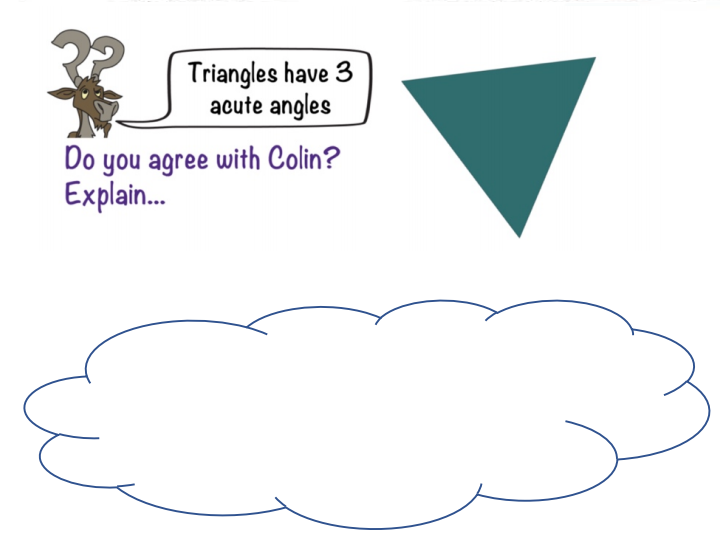 Year 4 Step 3
Explore it: Identify acute angles in shapes	                Date:_____________
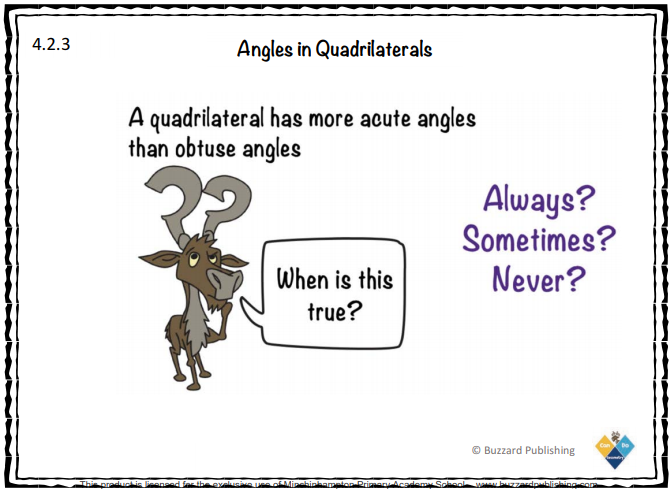 Year 4 Step 3
Do it: Identify obtuse angles in shapes	                Date:_____________
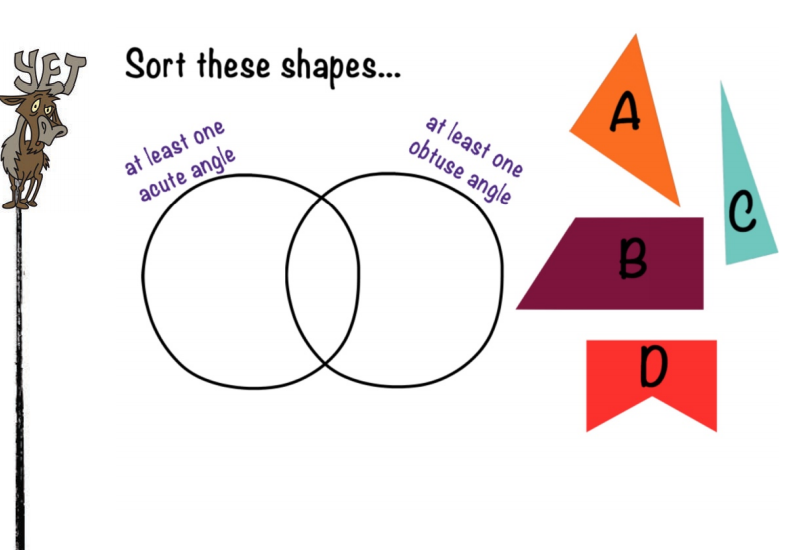 Year 4 Step 4
Do it: Identify obtuse angles in shapes                Date:_____________
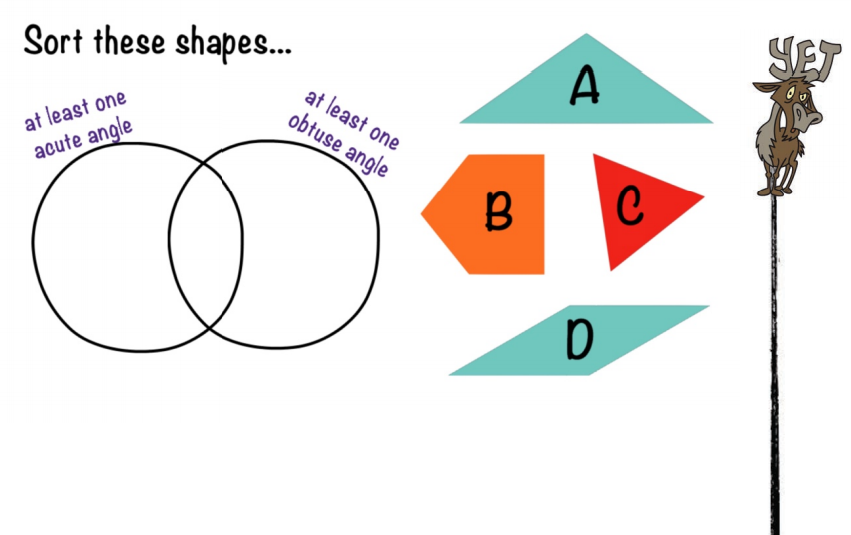 Year 4 Step 4
Twist it: Identify obtuse angles in shapes                Date:_____________
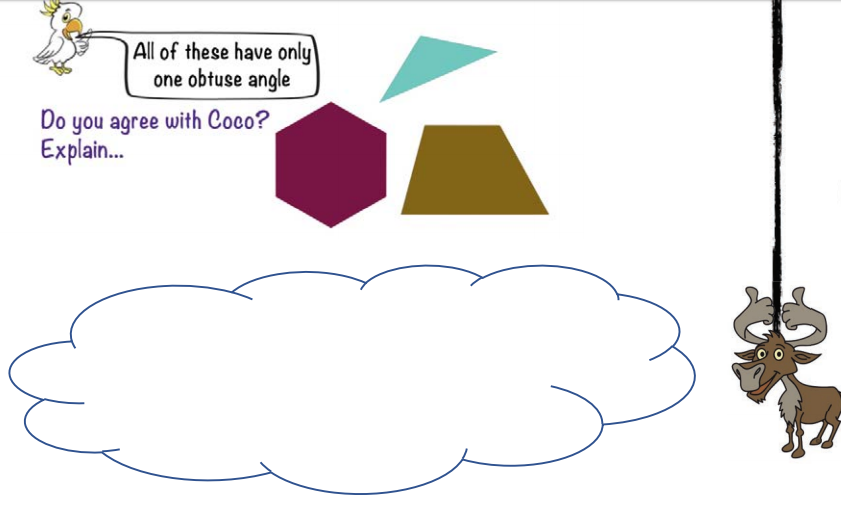 Year 4 Step 4
Explore it: Identify obtuse angles in shapes                Date:_____________
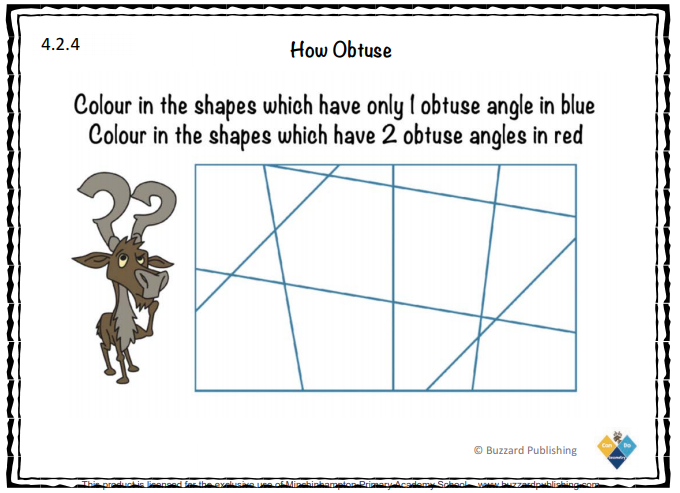 Year 4 Step 4
Do it:    Properties of right angles                                                                                             Date:______
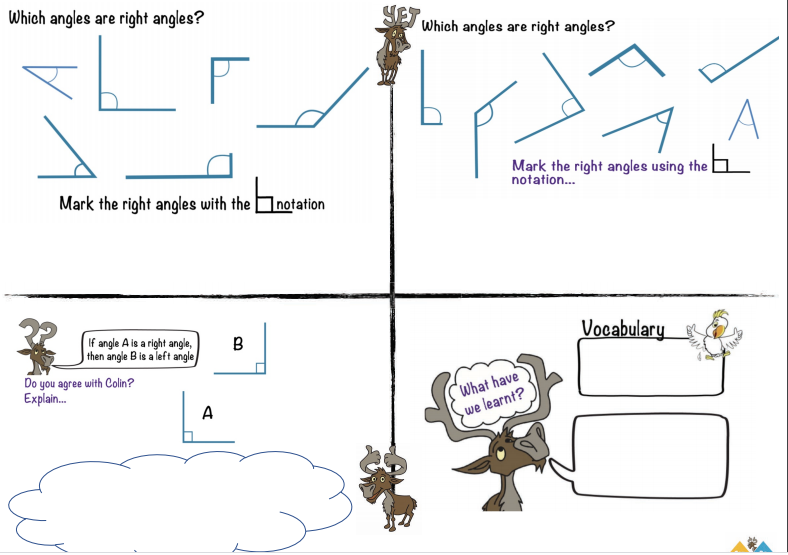 Year 4 Step 5
Twist it:  Properties of right angles                                                                          Date:___________
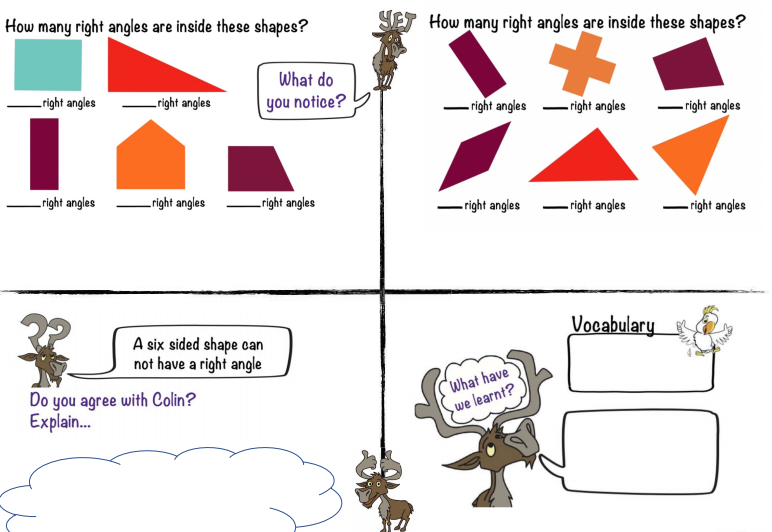 Year 4 Step 5
Explore it: Properties of right angles                                                                             Date:______
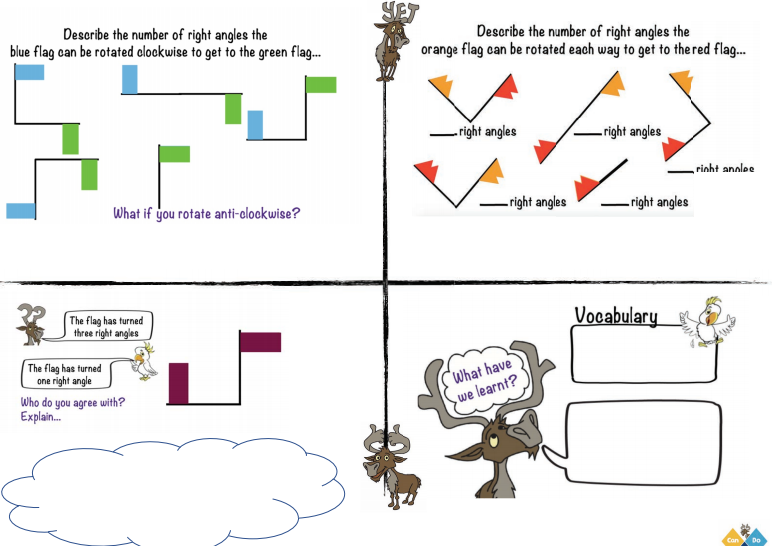 Year 4 Step 5
RECAP IT: Identify angles that are less than or greater than a right angle           Date:_______
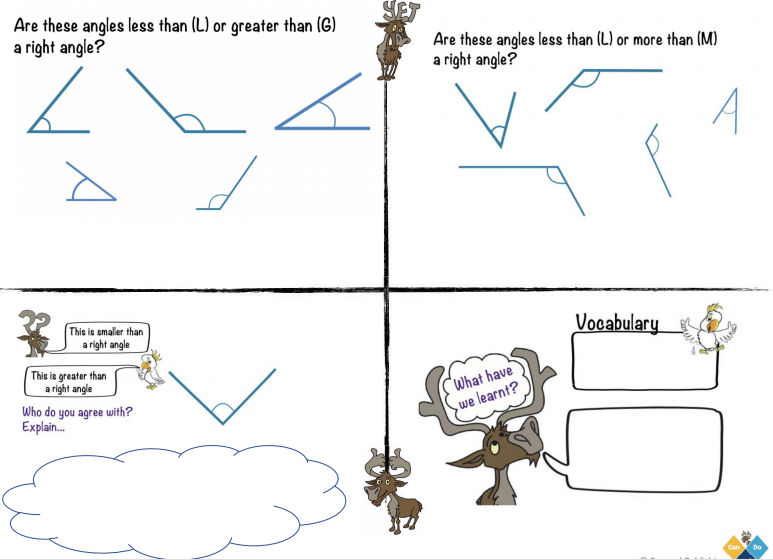 Yr 3 recap
Extra Explore it: Properties of right angles                                                                             Date:______
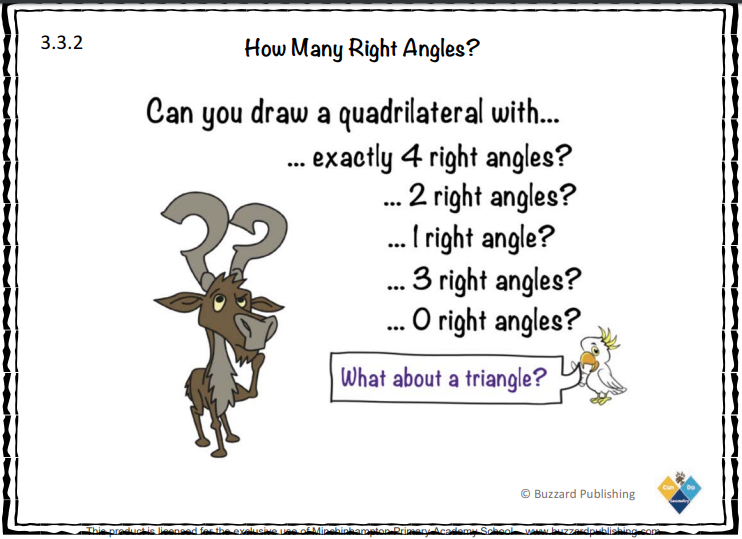 Year 4 Step 5
Do it: Compare angles up to two right angles in size                         Date________
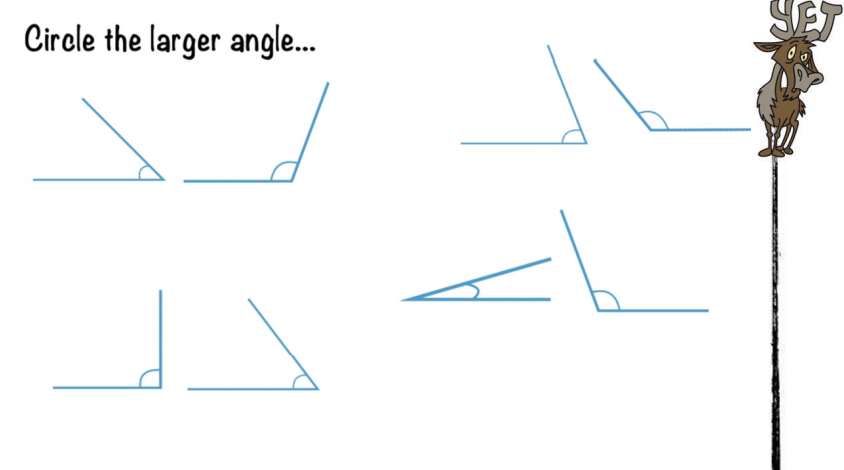 Year 4 Step 6
Do it: Compare angles up to two right angles in size                         Date________
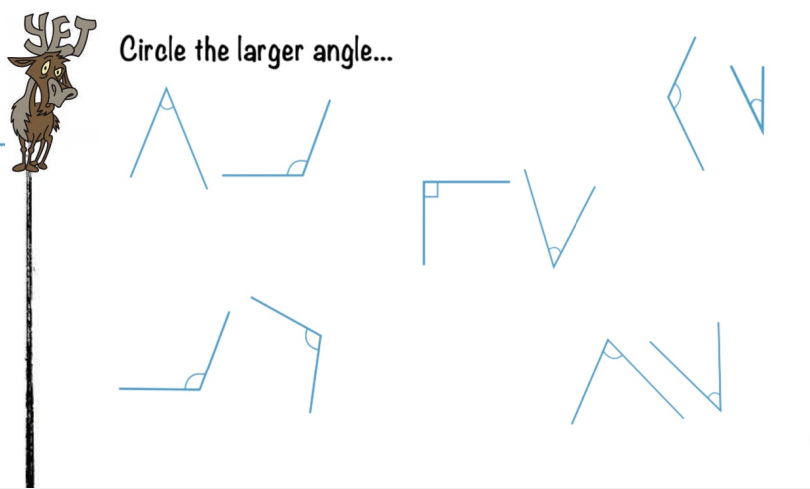 Year 4 Step 6
Twist it: Compare angles up to two right angles in size                         Date________
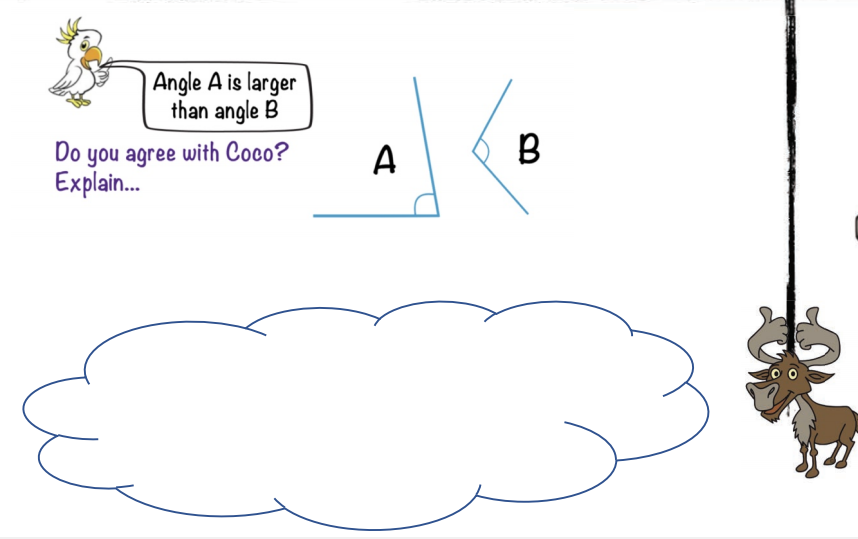 Year 4 Step 6
Explore it: Compare angles up to two right angles in size                         Date________
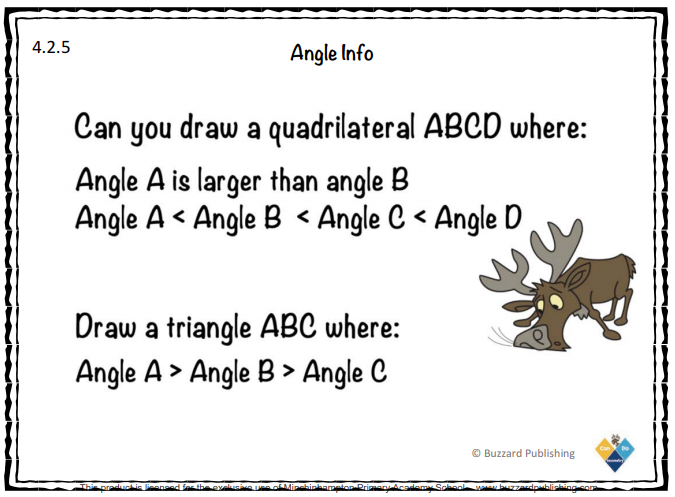 Year 4 Step 6
Do it: Order angles up to two right angles in size                         Date________
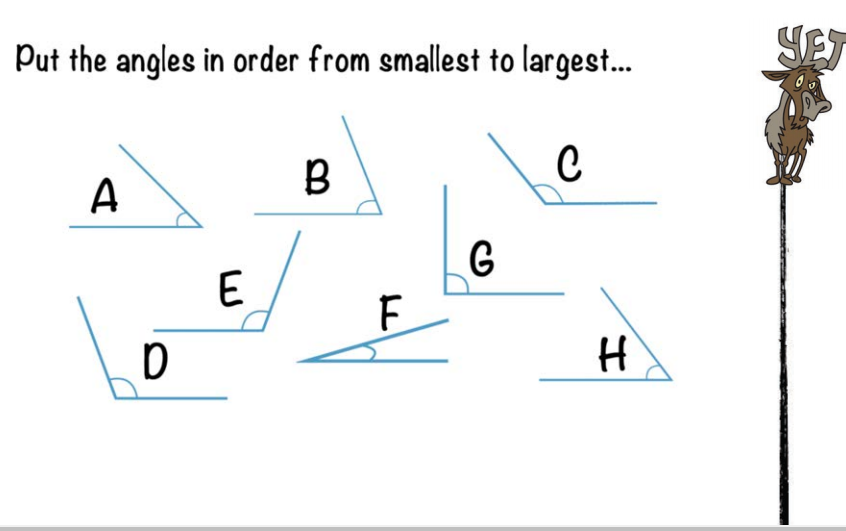 Year 4 Step 7
Do it: Order angles up to two right angles in size                         Date________
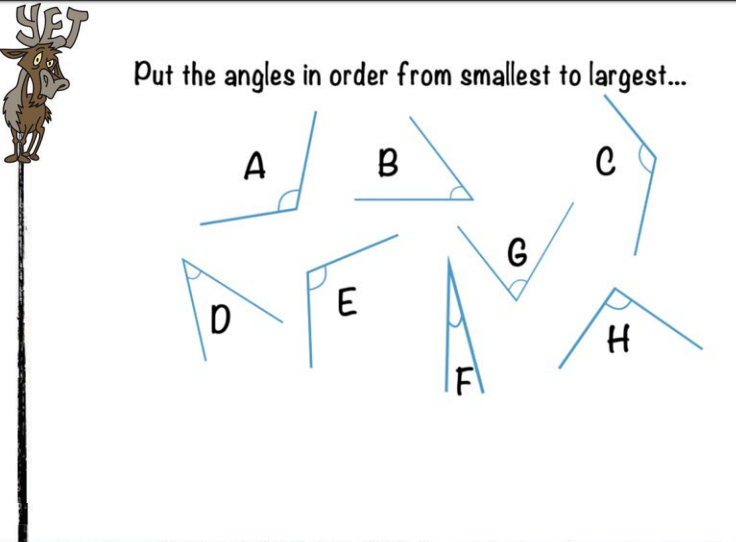 Year 4 Step 7
Twist it: Order angles up to two right angles in size                         Date________
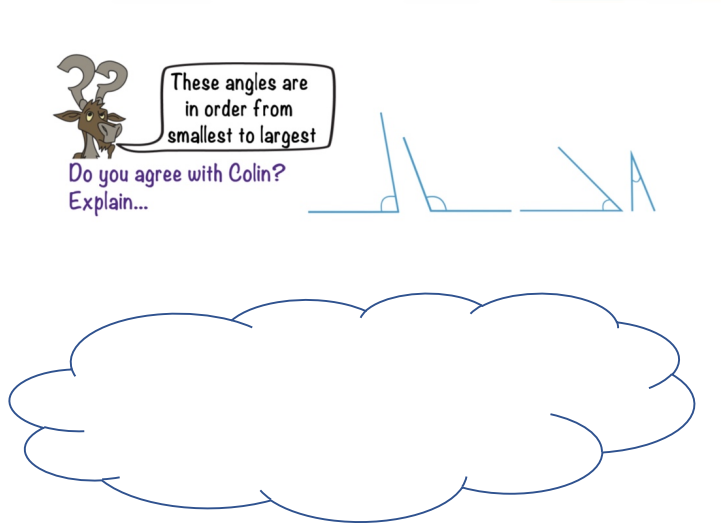 Year 4 Step 7
Explore it: Order angles up to two right angles in size                         Date________
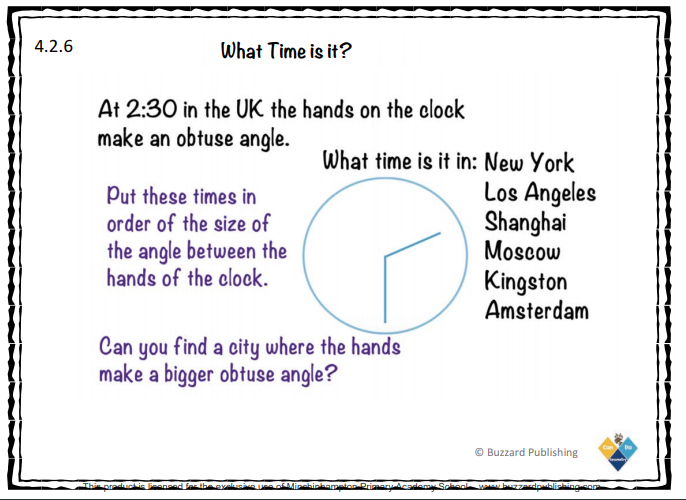 Year 4 Step 7
Recap Geometric Properties of Angles	                                                         Date:______
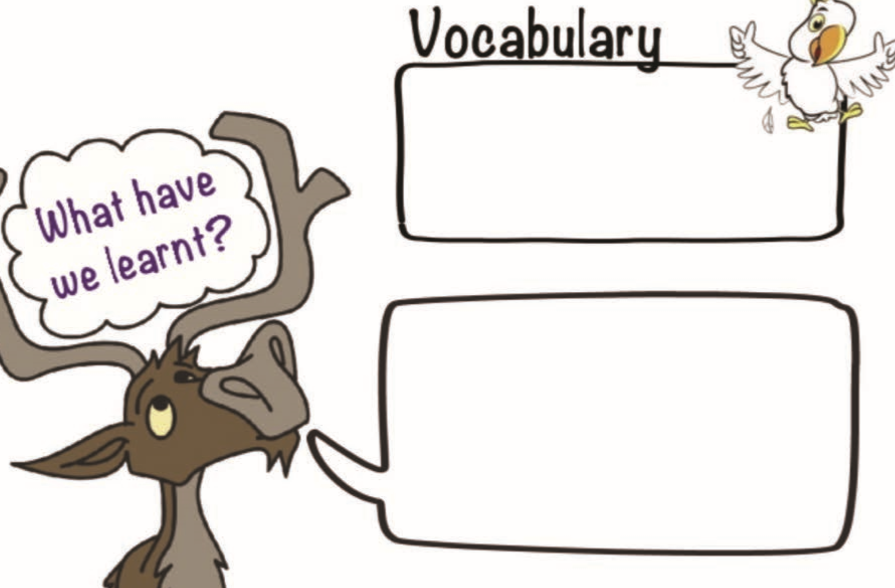 Recap